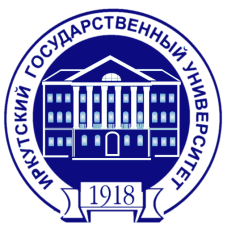 Организация НИРС в ИГУ
Совет по НИРС ИГУ
Советы по НИРС факультетов/ институтов
СНО
(СНИЛ, СМУ, СКБ)
47 зарегистрировано
Организация НИРС в ИГУ в 2017 году
Организация НИРС в ИГУ в 2017 году
Финансирование
В прошедшем году подано 438 заявок на гранты, получено  239 грантовых поддержек: 

Стипендии Президента РФ
Правительства РФ
Губернатора, Мэра
Алмазные стипендии
Гранты ИГУ, ОРФ
фондов  Прохорова, Потанина, Вернадского, Тэна  и др.
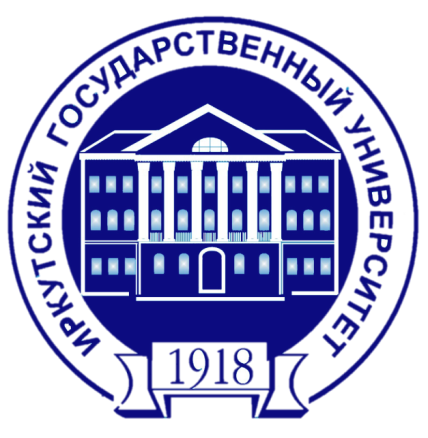 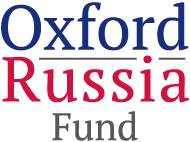 Стипендиальная программа Оксфордского Российского Фонда для студентов ИГУ
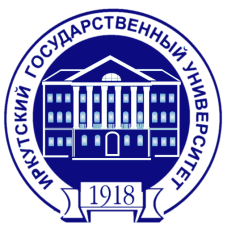 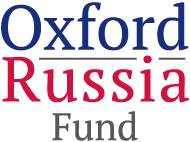 14 лет работы
более 2000 стипендиатов
стипендия 70 000 руб. в год
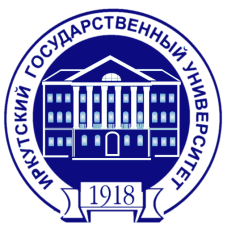 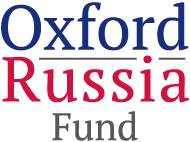 Академическая мобильность
Проведение научных мероприятий
Участие в международных и российских школах Фонда
Стипендиальный конкурс в ИГУбакалавры, магистранты, аспиранты
Юридический  институт
2015/16
2016/17
2017/18
Институт социальных наук
2015/16
2016/17
2017/18
Исторический факультет
2015/16
2016/17
2017/18
Факультет психологии
2015/16
2016/17
2017/18
ИФИЯМ: филология, журналистика
2015/16
2016/17
2017/18
ИФИЯМ: лингвистика
2015/16
2016/17
2017/18
Сибирско-Американский факультет
2015/16
2016/17
2017/18
Международный институт экономики и лингвистики
2015/16
2016/17
2017/18
Педагогический институт
2015/16
2016/17
2017/18
НИРС: результативность 
в расчете на одного студента
Общие средние данные по университету:
Кол-во докладов на конференциях /количество студентов =0,47
Кол-во публикаций/количество студентов =0,25 

В рамках программы ОРФ в ИГУ:
Кол-во докладов на конференциях/количество студентов =4,1
Кол-во публикаций/количество студентов =3,06
НИРС: проблемы
Уровень мониторинга результатов НИРС

Повышенная стипендия по Постановлению Правительства РФ

Академическая мобильность (компенсация расходов)

Развитие публикационной активности студентов